Hebrews 12:1-3Run with Endurance
Hebrews 12:1-3
Heb. 12:1-3: “Therefore, since we have so great a cloud of witnesses surrounding us, let us also lay aside every encumbrance and the sin which so easily entangles us, and let us run with endurance the race set before us, fixing our eyes on Jesus, the author and perfecter of faith, who for the joy set before Him endured the cross, despising the shame, and has sat down at the right hand of the throne of God. For consider Him who has endured such hostility by sinners against Himself, so that you will not grow weary or lose heart.”
Hebrews 12:1-3
Basics about the race
Hebrews 12:1-3
1.  God has given you a race to run  
12:1…let us run with endurance the race that is set before us,…
It will revolve around showing/sharing love of Christ
Your life matters
Hebrews 12:1-3
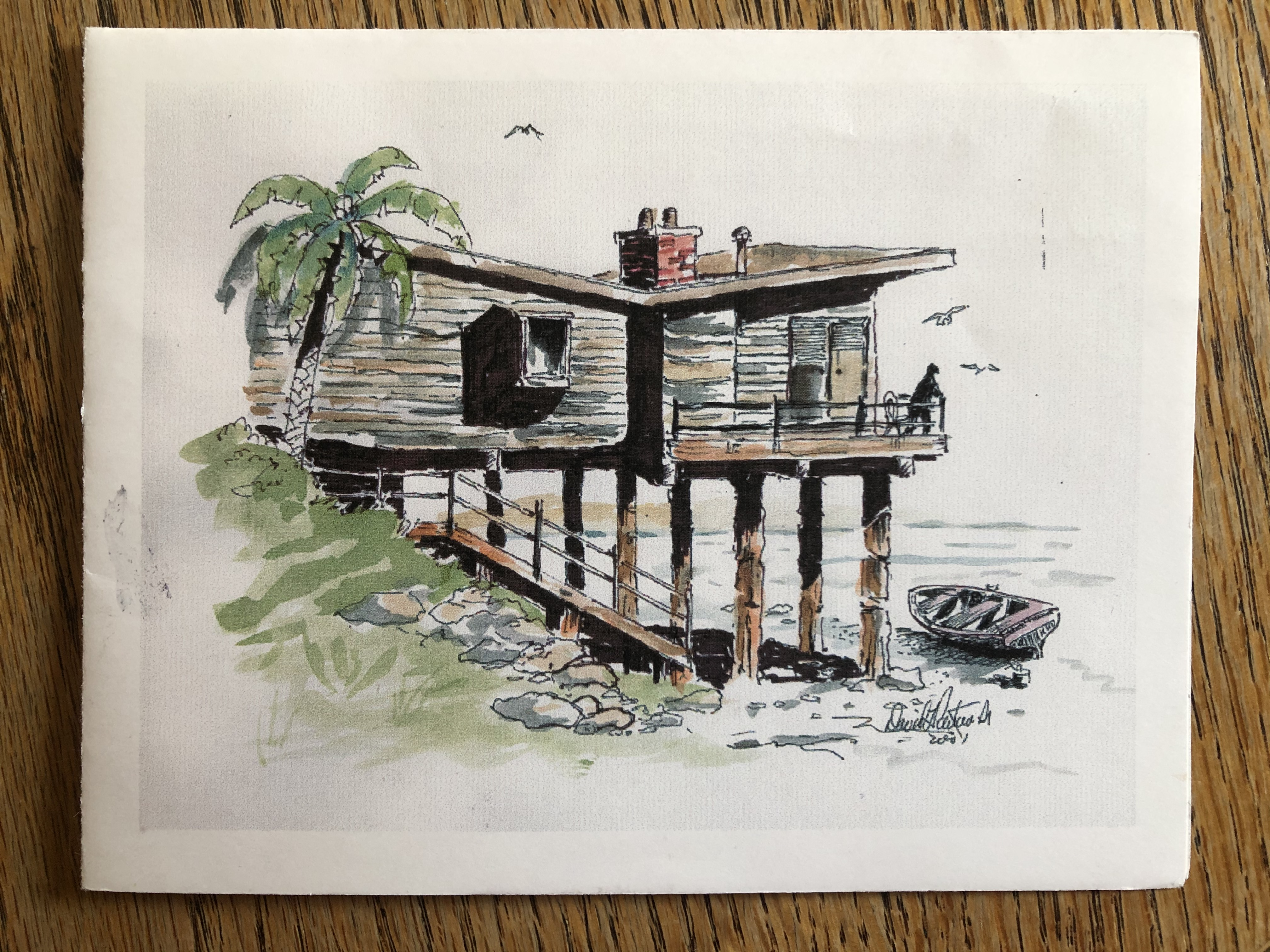 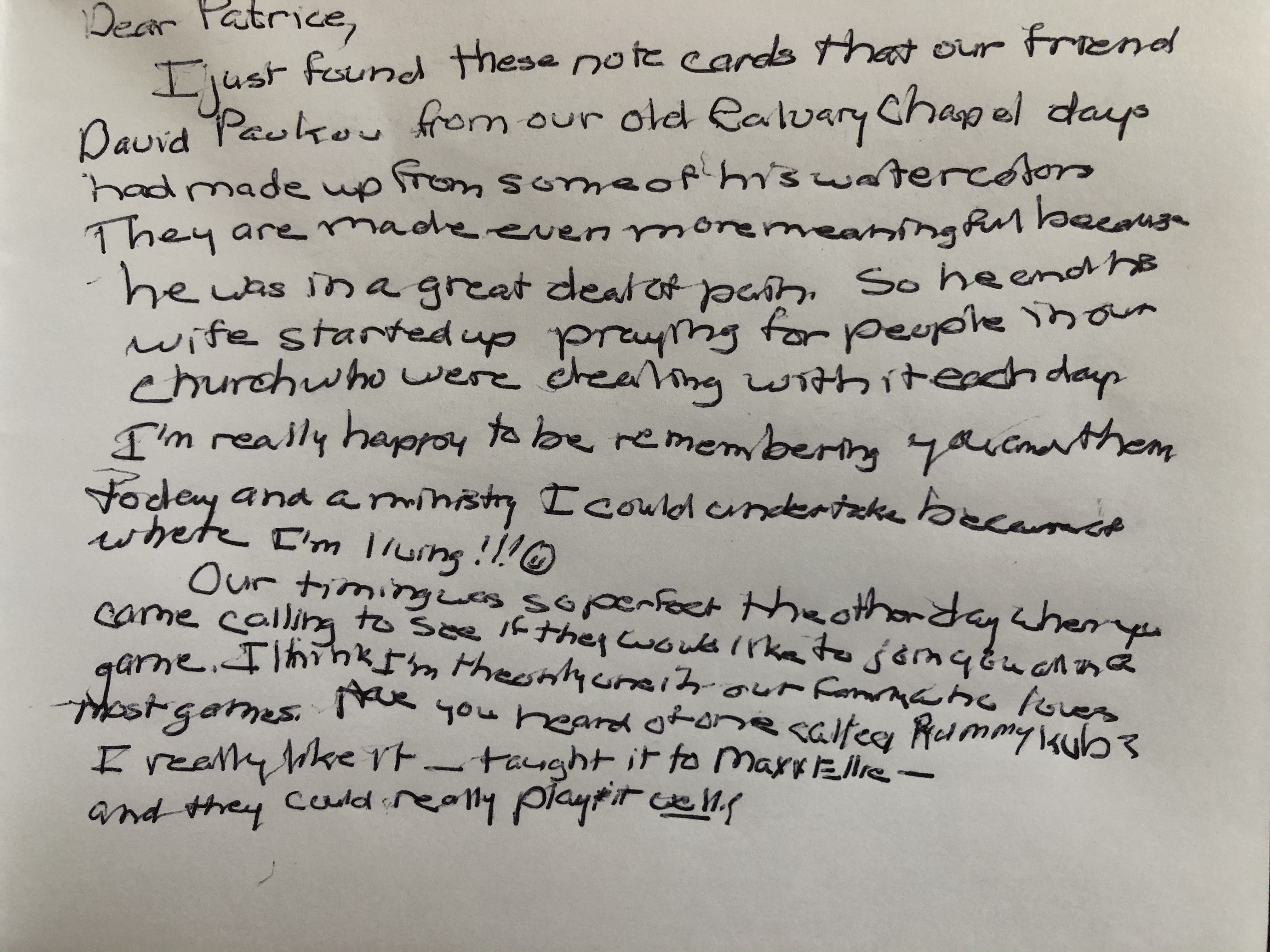 Hebrews 12:1-3
1.  God has given you a race to run  
12:1…let us run with endurance the race that is set before us,…
It will revolve around showing/sharing love of Christ
Your life matters 
2.  Entry into the race is not automatic
Hebrews 12:1-3
Roms. 3:23  “For all have sinned and fall short of the glory of God,”

Roms. 5:1 “Therefore, since we have been justified through faith, we have peace with God through our Lord Jesus Christ.”
Hebrews 12:1-3
Roms. 3:23  “For all have sinned and fall short of the glory of God,”

Roms. 5:1 “Therefore, since we have been justified through faith, we have peace with God through our Lord Jesus Christ.”
Hebrews 12:1-3
1.  God has given you a race to run
2.  Entry into the race is not automatic
3.  It is not run alone
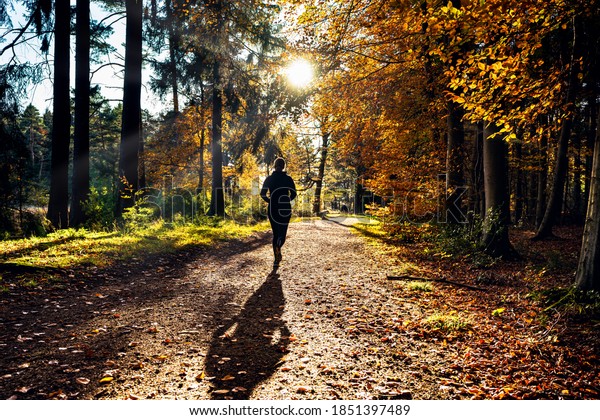 Hebrews 12:1-3
Heb. 12:1-3: “Therefore, since we have so great a cloud of witnesses surrounding us, let us also lay aside every encumbrance and the sin which so easily entangles us, and let us run with endurance the race set before us, fixing our eyes on Jesus, the author and perfecter of faith, who for the joy set before Him endured the cross, despising the shame, and has sat down at the right hand of the throne of God. For consider Him who has endured such hostility by sinners against Himself, so that you will not grow weary or lose heart.”
Hebrews 12:1-3
If flagging, are you trying to run your race on your own?
Hebrews 12:1-3
How to run the race
It will take endurance to run this race.
Hebrews 12:1-3
Heb. 12:1-3: “Therefore, since we have so great a cloud of witnesses surrounding us, let us also lay aside every encumbrance and the sin which so easily entangles us, and let us run with endurance the race set before us, fixing our eyes on Jesus, the author and perfecter of faith, who for the joy set before Him endured the cross, despising the shame, and has sat down at the right hand of the throne of God. For consider Him who has endured such hostility by sinners against Himself, so that you will not grow weary or lose heart.”
Hebrews 12:1-3
It will take endurance
  patience, fortitude, steadfastness, perseverance
I like it in other people
Hebrews 12:1-3
Hebrews 12:1-3
Hebrews 12:1-3
It will take endurance
  patience, fortitude, steadfastness, perseverance
We like it in others
Value God esteems
Hebrews 12:1-3
Chap 11:  Hall of Fame of Faith  
Paul prays for it:  strengthened with all power, according to His glorious might, for the attaining of all steadfastness and patience (Col. 1:11) 
Called to pursue it: But flee from these things, ...and pursue righteousness...perseverance (Tim 6:11)
 It is a noteworthy traits of both people and churches:  therefore, we ourselves speak proudly of you among the churches of God for your perseverance and faith in the midst of all your persecutions and afflictions which you endure (2 Thes. 1:4) 
God grants it: Now may the God who gives perseverance and encouragement (Rom 15:5)
Hebrews 12:1-3
Run the race with endurance 
1.  Remember the cloud of witnesses 
12:1 Therefore, since we have so great a cloud of witnesses surrounding us
Hebrews 12:1-3
Hebrews 12:1-3
Remember the cloud of witnesses
“He was faithful to us and He will be faithful to you.”
History of God working through and for flawed, sinful people like ourselves
Google search bar: “Where to you find the story of _______in the Bible?
Hebrews 12:1-3
Run the race with endurance 
1.  Remember the cloud of witnesses
2.  Get rid of excess baggage
12:1…let us also lay aside every encumbrance and the sin which so easily entangles us,
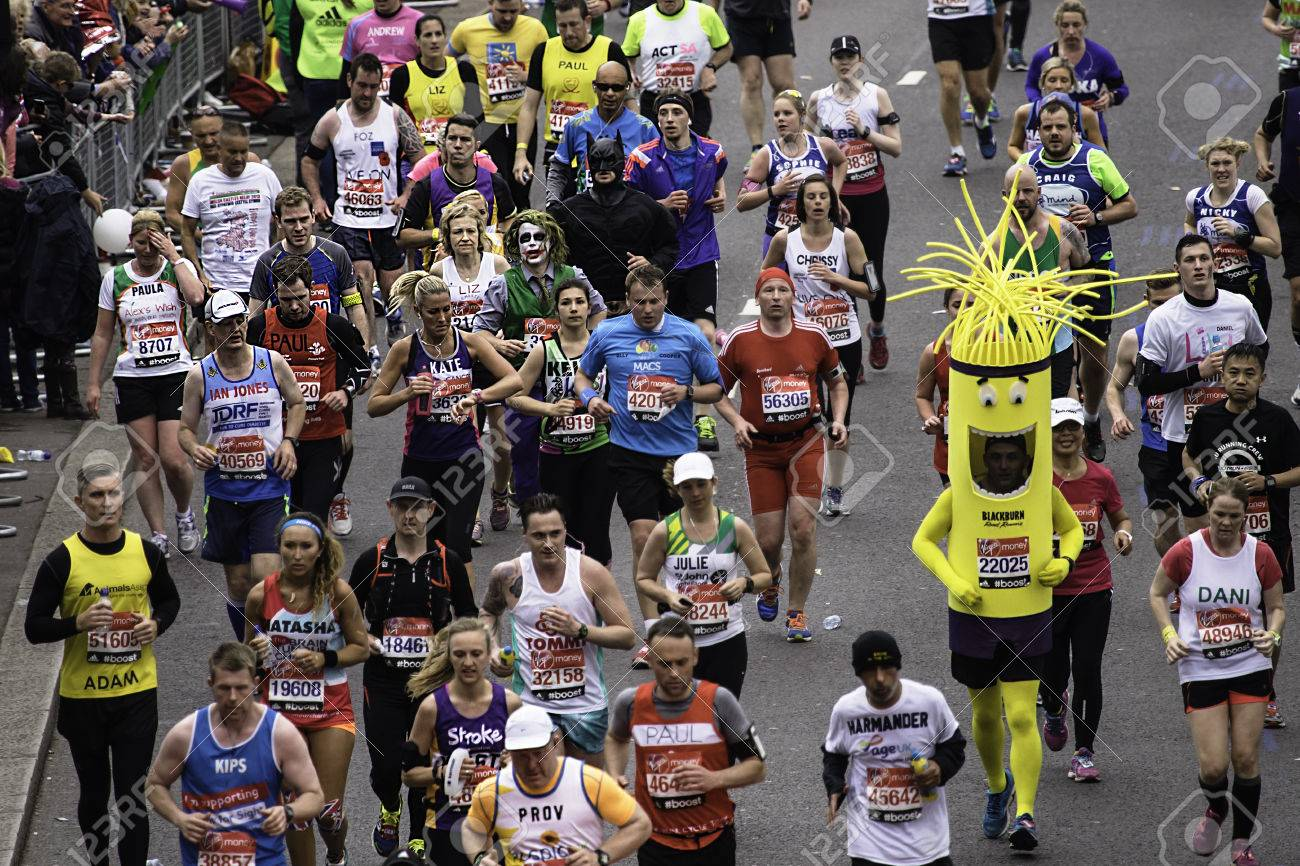 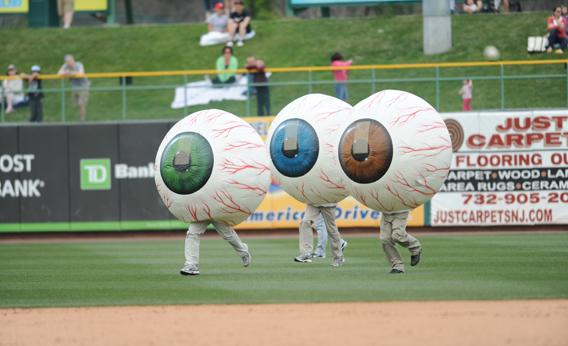 Hebrews 12:1-3
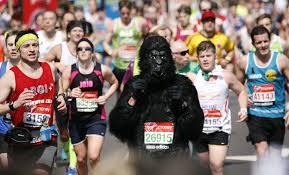 Hebrews 12:1-3
12:1  …let us also lay aside every encumbrance and sin which so easily entangles us…
Get rid of excess baggage
Encumbrances: things that make the race more difficult to run
Not an issue of right or wrong but is it helpful/detrimental to my spiritual life?
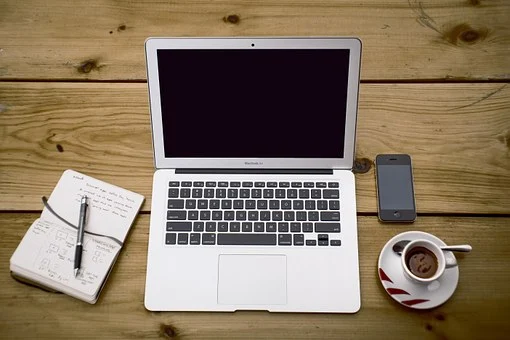 Hebrews 12:1-3
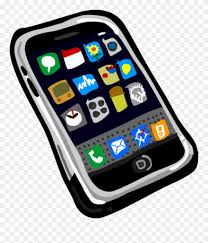 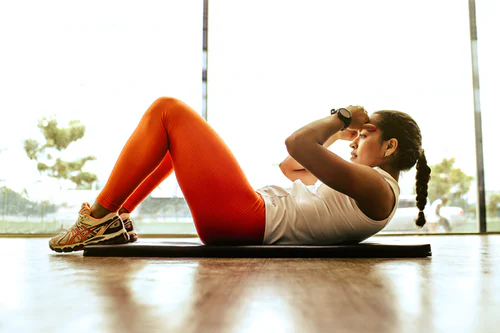 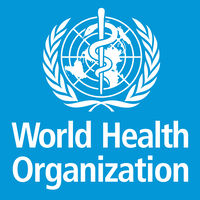 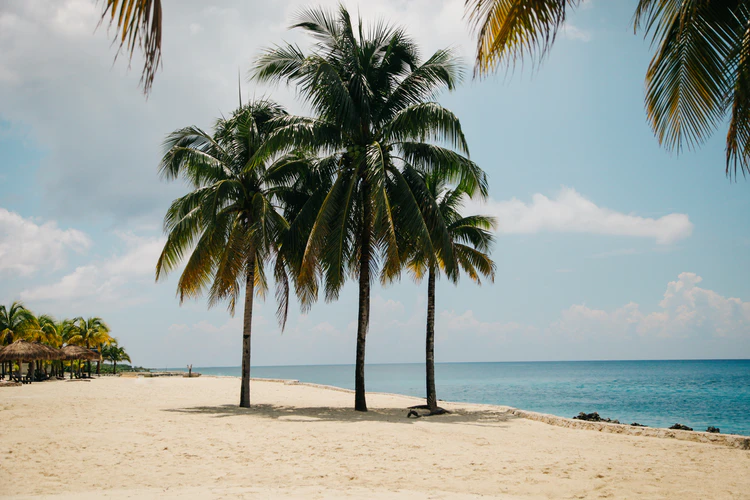 Hebrews 12:1-3
12:1  …let us also lay aside every encumbrance and sin which so easily entangles us…
Get rid of excess baggage (encumbrances & Sin) 
Encumbrances: things that make race more difficult to run
Not an issue of right or wrong but is it helpful/detrimental to my spiritual life?
Steal time, emotional resources, thought life, and energy needed to run the race
Hebrews 12:1-3
2.  Get rid of excess baggage
Sin:  things that you know God says is wrong and are destructive
Not mean you can’t run if commit sin 
Clutching onto and rationalizing 
Will sap motivation and stamina
Hebrews 12:1-3
2.  Get rid of excess baggage
Ask God to identify the baggage
Talk to him and others
Take small step
Hebrews 12:1-3
3.  Focus on Christ 
12:2 fixing our eyes on Jesus…
12:3 For consider Him …
Fixing our eyes
to turn your eyes away from other things and fix them on something
Hebrews 12:1-3
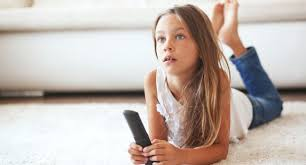 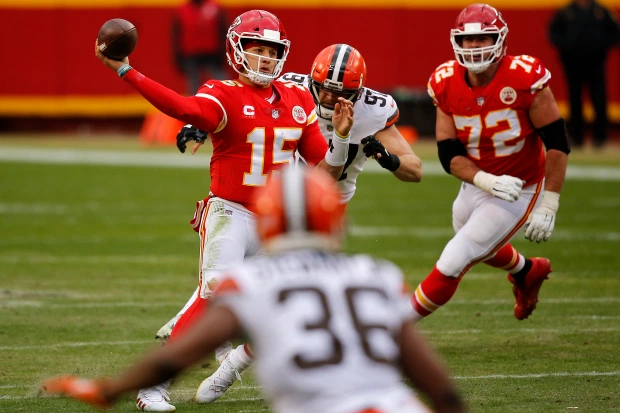 Hebrews 12:1-3
Hebrews 12:1-3
Focus on Christ 
12:2 fixing our eyes on Jesus…
12:3 For consider Him …
Fixing our eyes
to turn eyes away from other things and fix them on something
Biggest challenge for most of us
End result: grow weary and lose heart
Hebrews 12:1-3
Focus on Christ 
12:2 fixing our eyes on Jesus…
12:3 For consider Him …
Fixing our eyes
For consider Him 
Give our utmost attention,
Hebrews 12:1-3
Why?  
Puts our sufferings in perspective 
Rom 8:18 “For I consider that the sufferings of this present time are not worthy to be compared with the glory that is to be revealed to us.”
Hebrews 12:1-3
Why?  
Puts our sufferings in perspective 
Issue of expectations of this life
Hebrews 12:1-3
“If we are not suffering at the moment, there is a tendency for us to take credit for it in our minds.  It’s not luck or grace – it’s because we are living good and smart lives…(in Christ) …we see the one person in the history of the world who really did live a good life, even a perfect life, and merited the full love of God. He actually earned a pass from suffering and inconvenience. Yet his life went terribly! ...There will be a steady progression of rejection, attempts on his life, betrayal, poverty, grief, loss, torture and finally death.” Timothy Keller, Encounters with Jesus (New York: Riverhead Books, 2013) pg. 108.
Hebrews 12:1-3
Summary:
God has a race set before you.  By His strength, we can run it with endurance.
Hebrews 12:1-3
Questions?

Comments